SUPPORTED FAMILIES, 
STRONGER COMMUNITY
QUARTERLY EVALUATION UPDATES
Contact Us

Deb DeLuca-Forzley & the Larimer County Prevention Team
delucadr@co.Larimer.co.us
Katie Golieb & the CSU Social Work Research Center
Katie.Golieb@colostate.edu
APRIL 2023
AGENDA
Referral Tracking:
# of referrals since launch and expansion
# of referrals this fiscal year
Comparison of 2022-2023 Quarterly RET’s and Referrals
# of referrals by zip code 
# of referrals by agency – since launch and fiscal year
# of referrals by family need & Interactive service map
Protective Factors Survey Results:
# pre- and follow-up-PFS submitted – since launch and fiscal year
Average survey scores by protective factor
Referral alignment with PFS scores
Navigation Team Case Management:
# of referrals and families served - since launch and fiscal year
‘Since launch’ refers to all data collected since launch on April 1, 2021; 
‘Since expansion’ refers to all data collected since the expansion of the eligibility criteria on January 1, 2022; 
‘This fiscal year’ refers to all data collected since October 1, 2022. 
All data is reported as of March 31, 2023
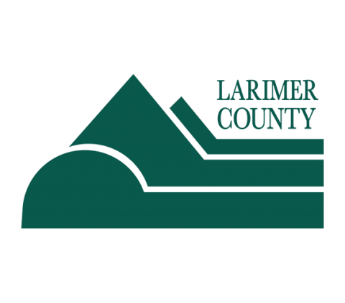 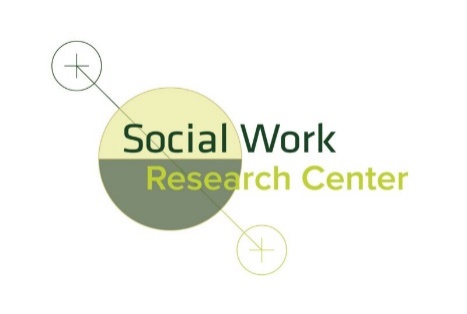 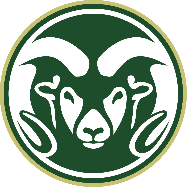 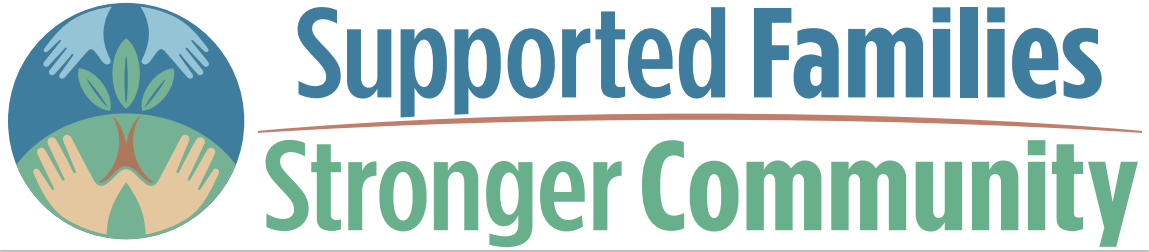 Forms and Tracking of Referral Episodes and Protective Factors Survey
Collects total number of organizations/agencies that a family member is referred to
Captures referral information – where the referral came from, where it’s going to
Captures how each referral episode aligns with the Protective Factors (e.g. ‘Please select which protective factor(s) you made this referral for’)
Referral Episode Tracking (RET)
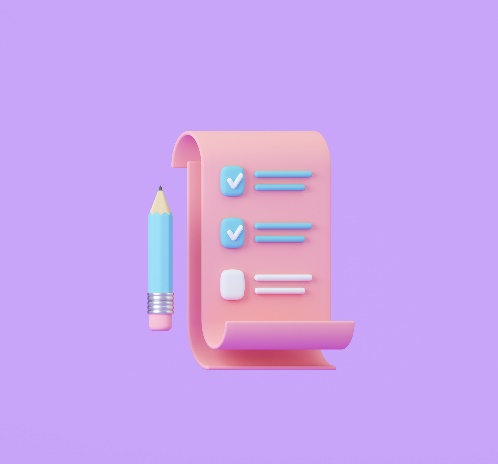 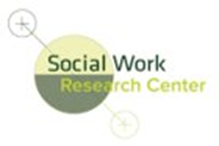 PFS and RET Web-based Qualtrics forms go directly to CSU
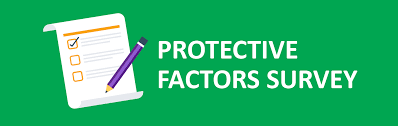 The five protective factors in the PFS assesses family protective factors
Completed with family at baseline (e.g., initial referral) and every 3 months thereafter with those continuing to receive case management
A mean (average) is calculated for each of the five protective factors which can range from 1-4 (4 indicating a strong presence of that protective factor)
The PFS provides agencies with a snapshot of the families they serve and measures change over time
Reminder: The Referral Episode Tracking form is a tracking mechanism that is distinct from referrals to the SFSC navigation team and from an actual referral to another agency
PAGE 2
SUPPORTED FAMILIES, STRONGER COMMUNITY APRIL 2023 CCT UPDATES
How many referrals have been submitted since launch?
Referral Episode Tracking Forms (RET)
2,147
1,200
An average of 1.79 referrals are submitted per form
Referral Episode Tracking Forms submitted since launch
Referral episodes across all forms
Referrals by Month Since Launch
2023
2022 (Project Expansion)
2021
PAGE 3
SUPPORTED FAMILIES, STRONGER COMMUNITY APRIL 2023 CCT UPDATES
[Speaker Notes: We have reached and exceeded the goal of 560 annual referral episodes this year.]
How many referrals have been submitted this fiscal year?
Referral Episode Tracking Forms (RET)
425
778
Referral Episode Tracking (RET) Forms submitted this fiscal year (FY)
Referral episodes submitted across all forms
560 Referrals
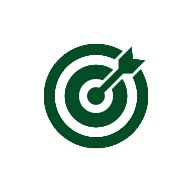 Progress to Goal
76%
An average of 1.84 referrals are submitted per form
Referrals by Month this Fiscal Year
PAGE 4
SUPPORTED FAMILIES, STRONGER COMMUNITY APRIL 2023 CCT UPDATES
Comparison of 2022-2023 Monthly RET’s and Referrals
From 2021 to 2022, the numbers of submitted tracking forms and referral episodes doubled in monthly comparisons. 

Looking at the first quarter’s comparison between 2022 to 2023, we observe continued increases in submitted RET forms in January and February, and a slight decrease in the number of forms submitted in March 2023 compared to March 2022.
2022-2023 Monthly Comparison (1st Quarter)
PAGE 5
SUPPORTED FAMILIES, STRONGER COMMUNITY APRIL 2023 CCT UPDATES
How many referral episode tracking forms (RETs) have been submitted based on family members’ zip code?
Legend
As of Jan 2023
As of March 2023
Original Zip Code
Reminder: All families that reside in any zip code that intersects with Larimer County are now eligible to participate in this Initiative
PAGE 6
SUPPORTED FAMILIES, STRONGER COMMUNITY APRIL 2023 CCT UPDATES
[Speaker Notes: Zip codes with largest increase in forms submitted (>30 increase from Jan to March): 80513 (Berthoud), 80524 (FC), 80521 (FC), 80525 (FC)]
How many RETs have been submitted by each agency type since launch and this fiscal year?
Since Launch
of Onboarded Agencies Have Submitted at least one Referral Episode Tracking (RET) Form since launch
83%
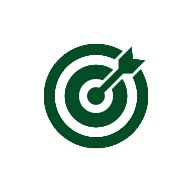 Goal: >70% of agencies submit >1 RET annually
This Fiscal Year
of Agencies Have Submitted at least one Referral Episode Tracking Form (RET) this fiscal year
71%
71% of agencies
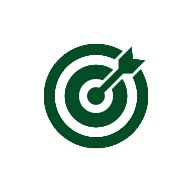 Progress to Goal
PAGE 7
SUPPORTED FAMILIES, STRONGER COMMUNITY APRIL 2023 CCT UPDATES
[Speaker Notes: Note – in January assumed denominator was 26 but it was communicated 2 of the programs hadn’t been onboarded and therefore didn’t count toward the totals (Boys and Girls Club and Safe Families). This month, total onboarded agencies number is 24. 

Aspire 3D – no submissions since launch 
Care Housing 
Catholic Charities 
CAYAC 
Family and Intercultural Resource Center 
Foothills Gateway - no submissions in FY2022 
Homeward Alliance – no submissions since launch 
House of Neighborly Services 
Housing Catalyst 
Larimer County Benefits 
Larimer County DHS - Administrative Specialist and Lobby leads 
Larimer County Works Program 
LCDHS - Child Welfare 
LDPHE 
Northpoint Colorado – no submissions since launch 
Poudre School District 
Rocky Mountain Health Plans – no submissions since launch  
Salvation Army  - no submissions in FY2022 
SFSC Community Navigation Team 
Summitstone 
The Jacob Center  - no submissions in FY2022 
The Matthews House 
Thompson School District 
WIC -- LDPHE]
Which needs have staff been addressing when making referrals since launch?
Protective Factor(s) Selected by Agency Staff for Each Referral Episode
1,635
Families’ perception of formal services and supports available for basic needs (i.e., financial and housing support, food stamps)
Concrete Supports
944
Family Functioning & Resilience
Families’ perception of adaptive skills and strategies to navigate times of crisis
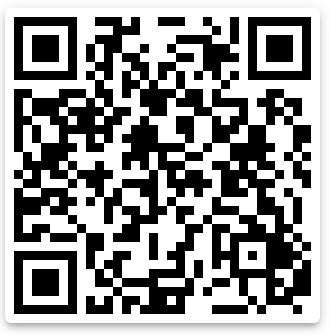 422
Families’ perception of informal support systems (i.e., friends, family and community members)
Social Supports
274
Interactive Service Mapping Platform

http://rebrand.ly/sfscmap
This map is updated monthly by the SWRC team with the most recent referral data. All data since launch is included in this map., We recommend bookmarking the link so that you can check back for updates!
Perceived strength of emotional connection between parent or caregiver and child(ren)
Nurturing & Attachment
193
Caregiver & Practitioner Relationship
Knowledge of effective child management techniques
76
Unsure
Legend
Number of times that protective factor
was selected across all referral episodes
Protective factor selected
PAGE 8
SUPPORTED FAMILIES, STRONGER COMMUNITY APRIL 2023 CCT UPDATES
How many PFS have been submitted since launch and what do the scores show?
204
53
Initial PFS have been submitted
Follow-up PFS have been submitted
54%
Of agencies have submitted >1 PFS
37 

# of 3-Month PFS submitted since launch

12
# of 6-Month PFS submitted since launch

4
# of 9-Month PFS submitted since launch
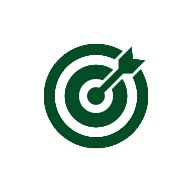 Goal: >70% of agencies submit >1 PFS annually
Submitted at least 1 PFS
Have not submitted any PFS
Average PFS Scores at Baseline
and at Post
PAGE 9
SUPPORTED FAMILIES, STRONGER COMMUNITY APRIL 2023 CCT UPDATES
[Speaker Notes: In January, 130 initial PFS forms had been submitted. Since then, this number has jumped to 204!

13 agencies that submitted: 
Foothills Gateway 
Homeward Alliance 
House of Neighborly Services 
Housing Catalyst 
Larimer County Department of Health and Environment 
Larimer County Works Program 
Poudre School District 
SFSC Community Navigation Team 
Summitstone 
The Matthews House
Thompson School District
Family Housing Network 
Catholic Charities
Irish Elementary School
The Jacob Center]
How many PFS have been submitted this fiscal year?
41
33
Initial PFS have been submitted in FY2022
Follow-up PFS have been submitted in FY2022
17 

# of 3-Month PFS submitted this fiscal year

14
# of 6-Month PFS submitted this fiscal year

2
# of 9-Month PFS submitted this fiscal year
17%
Of agencies have submitted >1 PFS
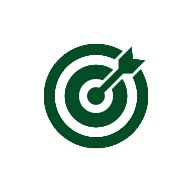 Goal: >70% of agencies submit >1 PFS annually
Submitted at least 1 PFS
Have not submitted any PFS
PAGE 9
SUPPORTED FAMILIES, STRONGER COMMUNITY APRIL 2023 CCT UPDATES
[Speaker Notes: In January, 130 initial PFS forms had been submitted. Since then, this number has jumped to 204!

Agencies that submitted any PFS from Oct-March: 
House of Neighborly Services 
Housing Catalyst 
SFSC Community Navigation Team 
The Matthews House]
How do families’ needs and referrals made by agency staff align?
Average Initial PFS Scores (n=204) and # of Referrals Targeting Each Protective Factor since launch
Average PFS score
# referrals made for that protective factor
Legend
Data Interpretation Note: The lower the average score for the protective factor, the greater number of referrals we expect to see, which is what we are finding. In other words, the data show that Larimer County families have the greatest need for concrete supports, which is the protective factor receiving the most referrals.
PAGE 10
SUPPORTED FAMILIES, STRONGER COMMUNITY APRIL 2023 CCT UPDATES
Who are the SFSC Community Navigators and what is their role in this Initiative?
The four SFSC Community Navigators – Rod, Tomas, Mary, and Elise – have a range of backgrounds and experiences and were hired as part of the grant to support families across Larimer County
SFSC Navigation Team
Referrals to Navigators
Service Navigation & 
Case Management
Referrals to the SFSC Navigators are made by emailing Deb or the navigators directly with a completed referral form. These referrals are also entered into the Referral Episode Tracking form in Qualtrics for tracking purposes
The navigators may work with families in various ways: service connections and referrals for less than 30 days (‘community connections’), or opening a light or high intensity case, meaning working with the family for a period greater than 30 days
PAGE 11
SUPPORTED FAMILIES, STRONGER COMMUNITY APRIL 2023 CCT UPDATES
How many referrals have been submitted to the navigators since launch and what happens after a referral?
Flow of families after being referred to SFSC navigators
377
Referred to SFSC Community Navigation Team
338
Screened in
305
Successfully Contacted
68
71
108
68
High intensity SN/CM
Light Intensity SN/CM
Community connections
No referrals
Data Interpretation Note: The numbers of the bottom 4 funnels (high intensity, light intensity, communication connections, and no referrals) do not add up to the number of families successfully contacted, as at any point in time there are families who are in the early stages of support and have not yet been assigned a service tier.
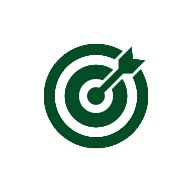 Goal: Each year, 100 families receive community connections, 100 receive light intensity case management and 75 receive high intensity case management.
PAGE 12
SUPPORTED FAMILIES, STRONGER COMMUNITY APRIL 2023 CCT UPDATES
How many referrals have been submitted to the navigators this fiscal year and what happens after a referral?
Flow of families after being referred to SFSC navigators
147
Referred to SFSC Community Navigation Team
128
Screened in
117
Successfully Contacted
47
17
49
16
High intensity SN/CM
Light intensity SN/CM
Community connections
No referrals
Progress to Goal
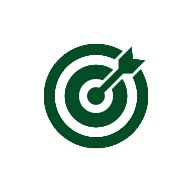 High intensity
1%
75 families
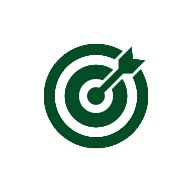 Light intensity
11%
100 families
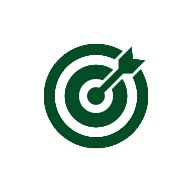 Community Connections
14%
100 families
PAGE 13
SUPPORTED FAMILIES, STRONGER COMMUNITY APRIL 2023 CCT UPDATES
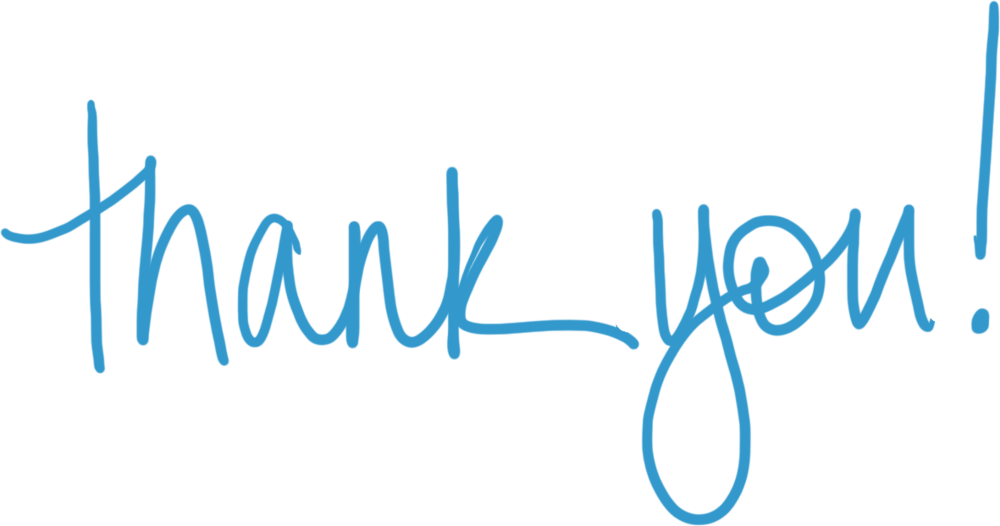 Thank you for everything that you do to support this Initiative and families across Colorado! 

For more resources and information about the SFSC Initiative and evaluation, please e-mail Katie or Deb at anytime, and remember to check out our new  website!

 https://www.larimer.gov/humanservices/cyf/supported-families-stronger-community